Законодательство Российской Федерации о контрактной системе в сфере закупок
Иллюстративный учебно-методический материал
Законодательство Российской Федерации о контрактной системе в сфере закупок
Действующая российская нормативная правовая база, регламентирующая вопросы закупок товаров, работ, услуг для обеспечения государственных и муниципальных нужд. 
Нормативные правовые акты, принятые в развитие законодательства, регулирующего закупки товаров, работ, услуг для государственных и муниципальных нужд. 
Применение антимонопольного законодательства при осуществлении закупок товаров, работ и услуг
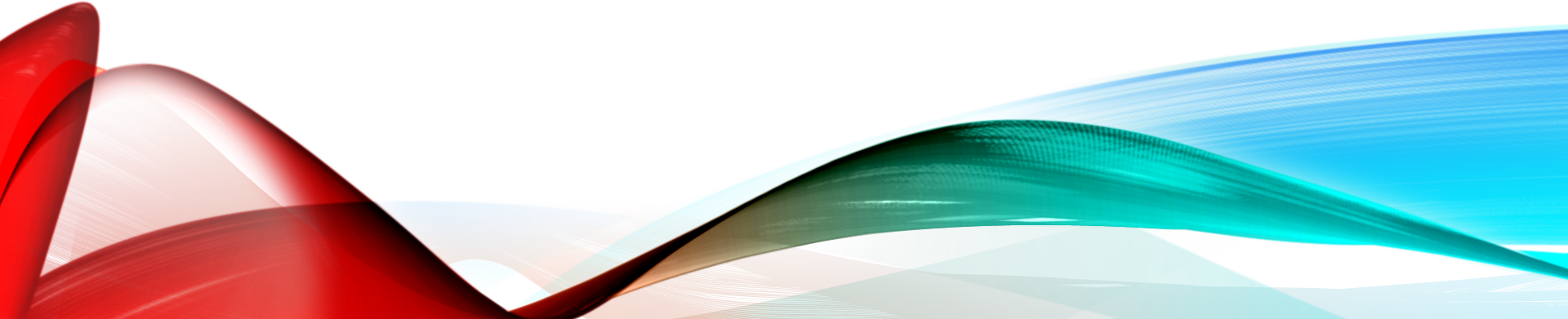 Действующая российская нормативная правовая база, регламентирующая вопросы закупок товаров, работ, услуг для обеспечения государственных и муниципальных нужд
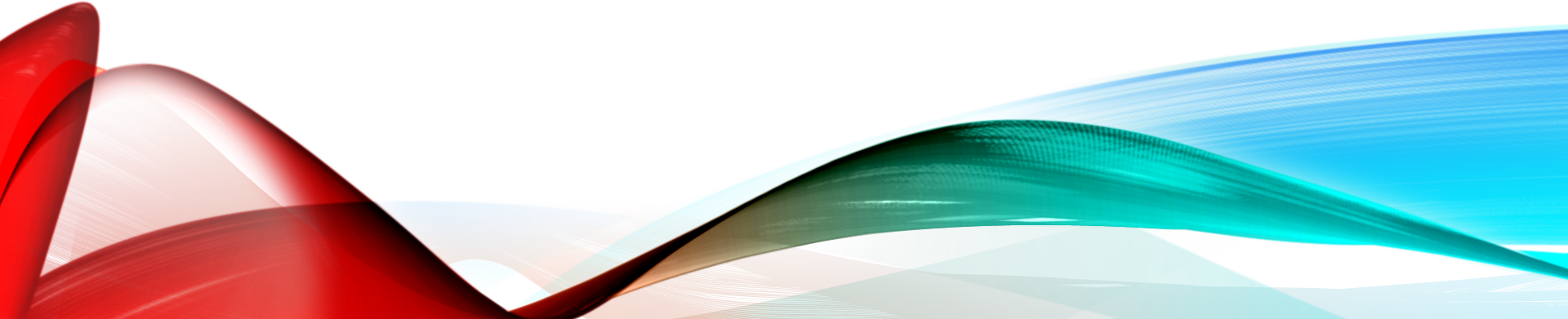 Законодательство Российской Федерации о контрактной системе в сфере закупок) основывается на положениях: 
 Конституции Российской Федерации, 
Гражданского кодекса Российской Федерации, 
Бюджетного кодекса Российской Федерации 

Федеральный закон от 05.04.2013 N 44-ФЗ "О контрактной системе в сфере закупок товаров, работ, услуг для обеспечения государственных и муниципальных нужд« (44-ФЗ) (пос. ред.)
Федеральный закон от 18.07.2011 N 223-ФЗ «О закупках товаров, работ, услуг отдельными видами юридических лиц» (пос. ред.)
и т.д.
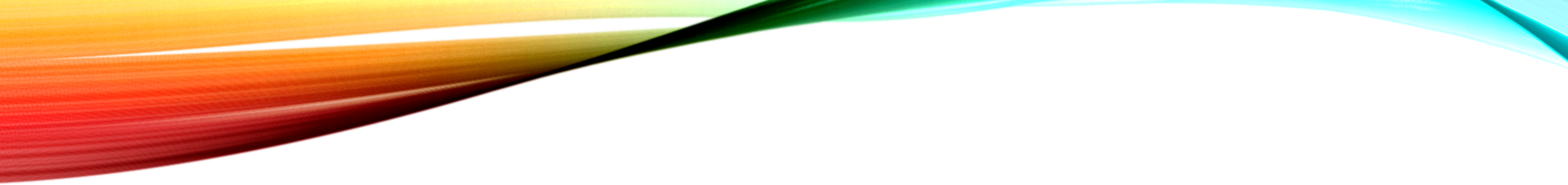 Нормативные правовые акты, принятые в развитие законодательства, регулирующего закупки товаров, работ, услуг для государственных и муниципальных нужд
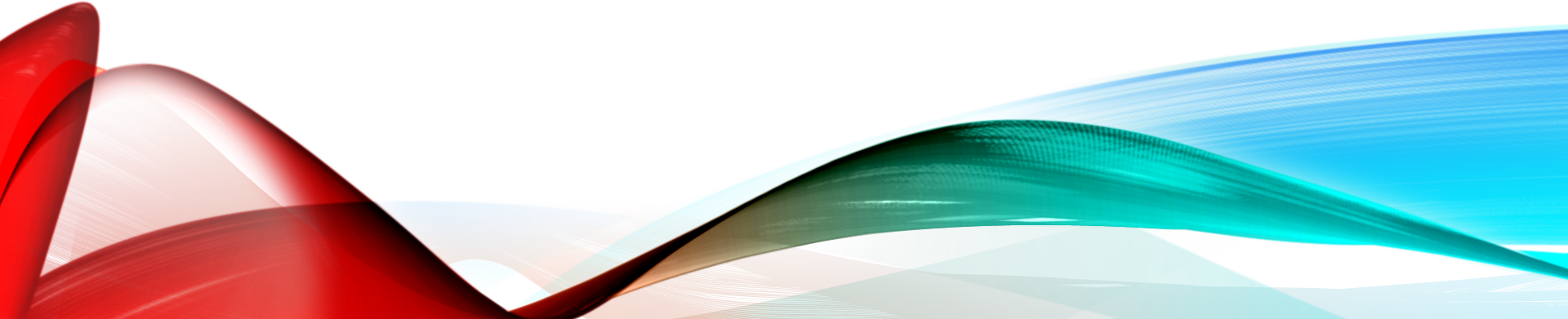 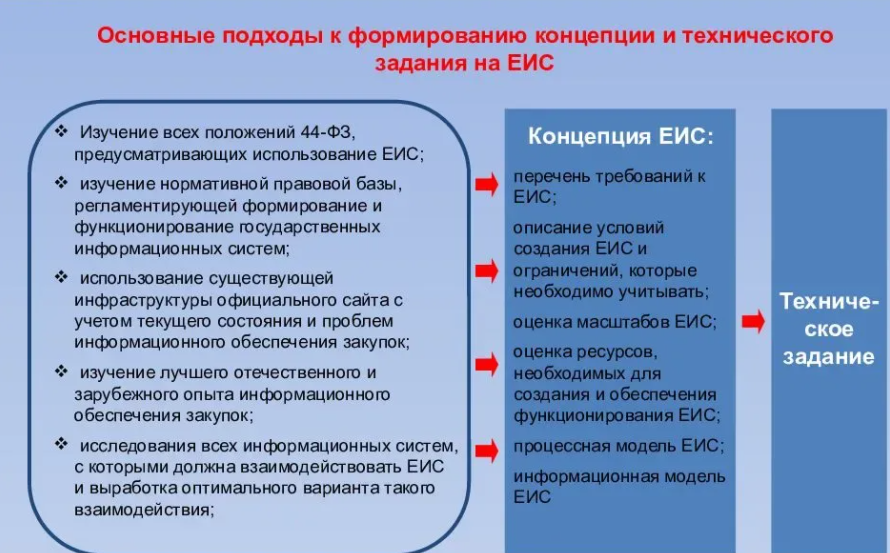 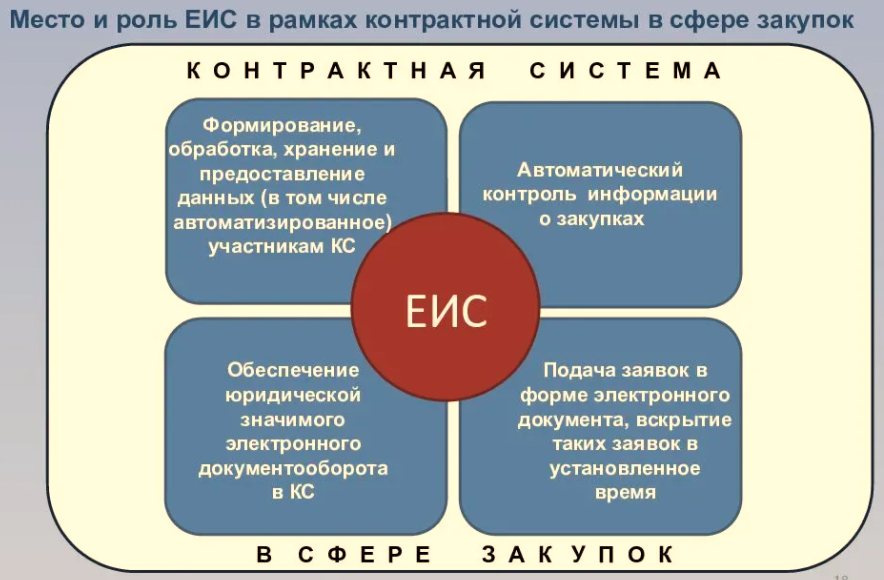 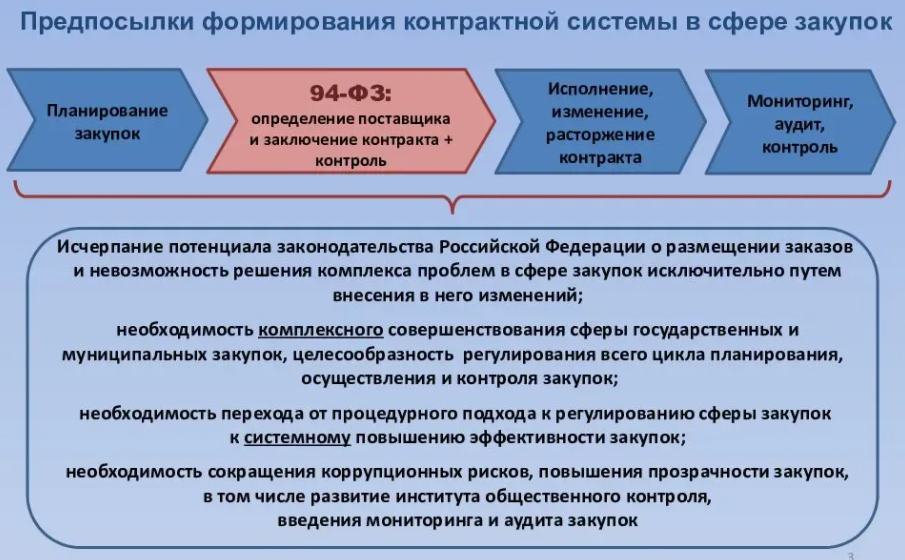 Состав антимонопольного правонарушения может быть установлен только законом, а не подзаконным актом!!!!
Правовые модели регулирования закупок
Все модели в российском опыте включают также антимонопольное регулирование в виде обязательных антимонопольных требований к закупкам и процессуальных правил контроля их соблюдения!!!!
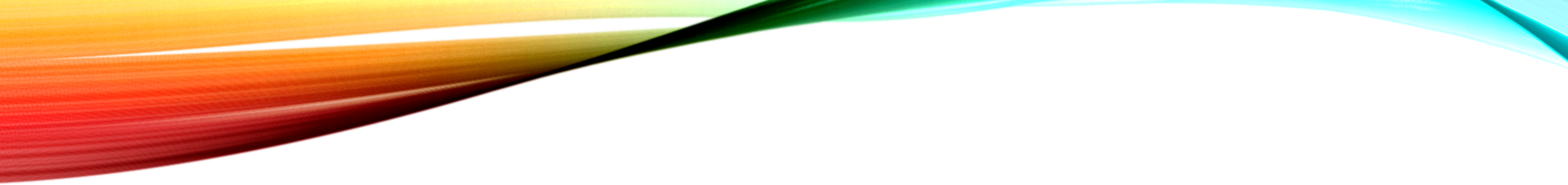 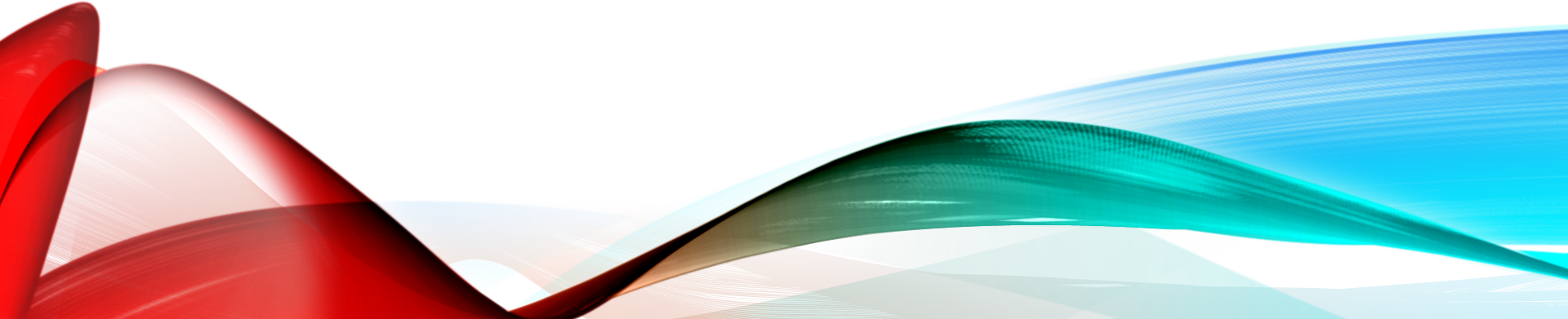 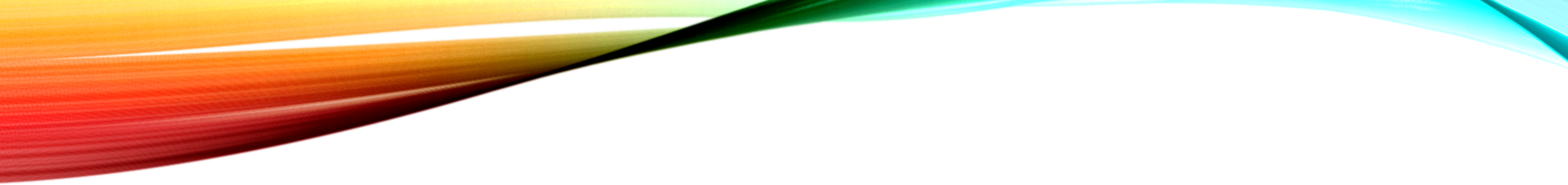 АНТИМОНОПОЛЬНЫЕ ТРЕБОВАНИЯ К ТОРГАМ, ЗАПРОСУ КОТИРОВОК ЦЕН НА ТОВАРЫ, ЗАПРОСУ ПРЕДЛОЖЕНИЙ, ОСОБЕННОСТИ ЗАКЛЮЧЕНИЯ ДОГОВОРОВ С ФИНАНСОВЫМИ ОРГАНИЗАЦИЯМИ, ПОРЯДКА ЗАКЛЮЧЕНИЯ ДОГОВОРОВ В ОТНОШЕНИИ ГОСУДАРСТВЕННОГО И МУНИЦИПАЛЬНОГО ИМУЩЕСТВА, ПОРЯДКА РАССМОТРЕНИЯ АНТИМОНОПОЛЬНЫМ ОРГАНОМ ЖАЛОБ НА НАРУШЕНИЕ ПРОЦЕДУРЫ ТОРГОВ И ПОРЯДКА ЗАКЛЮЧЕНИЯ ДОГОВОРОВ, ПОРЯДКА ОСУЩЕСТВЛЕНИЯ ПРОЦЕДУР, ВКЛЮЧЕННЫХ В ИСЧЕРПЫВАЮЩИЕ ПЕРЕЧНИ ПРОЦЕДУР В СФЕРАХ СТРОИТЕЛЬСТВА (глава 4 Федерального закона от 26.07.2006 N 135-ФЗ "О защите конкуренции"
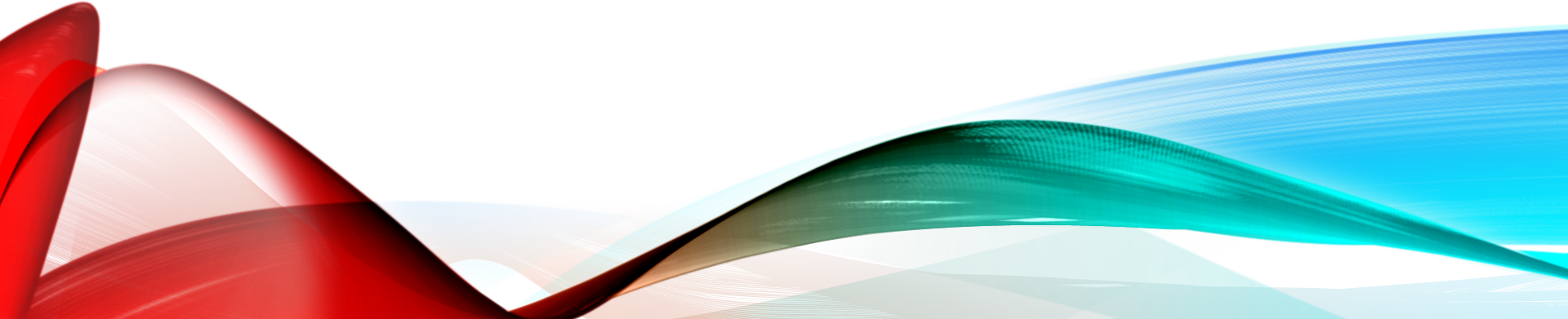 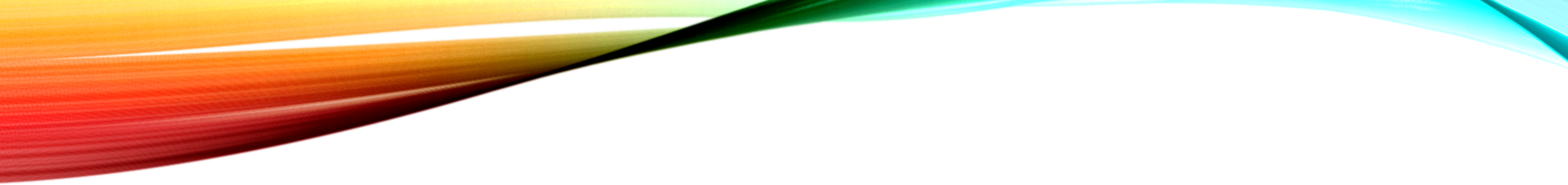 Антимонопольные требования к торгам, запросу котировок цен на товары, запросу предложений
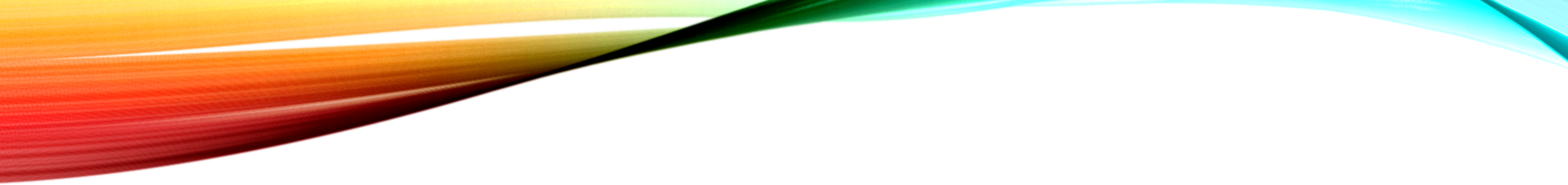 Основные изменения
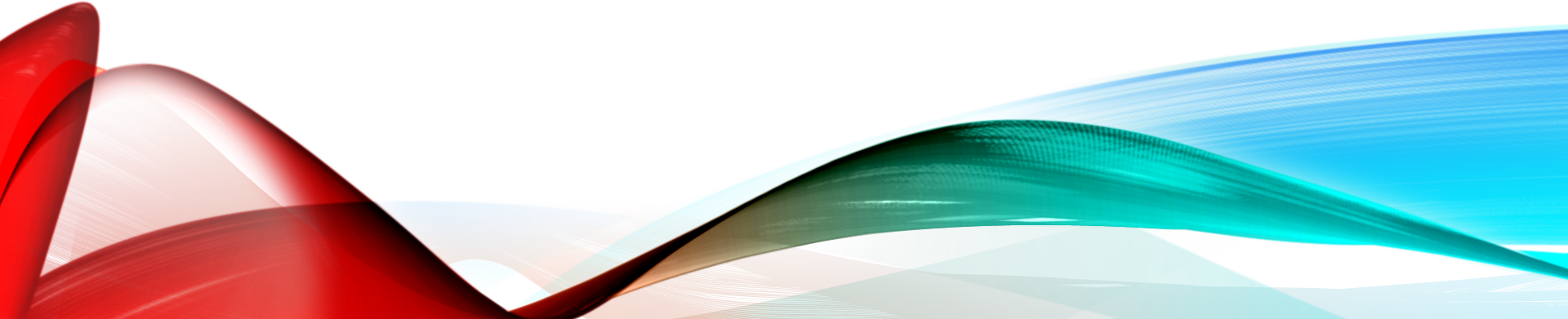 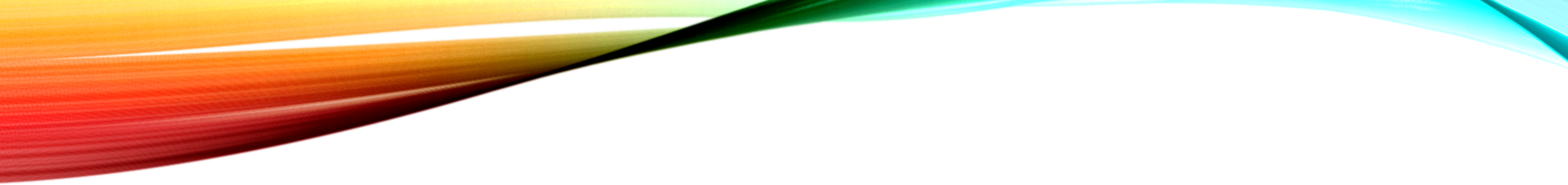 Основные изменения
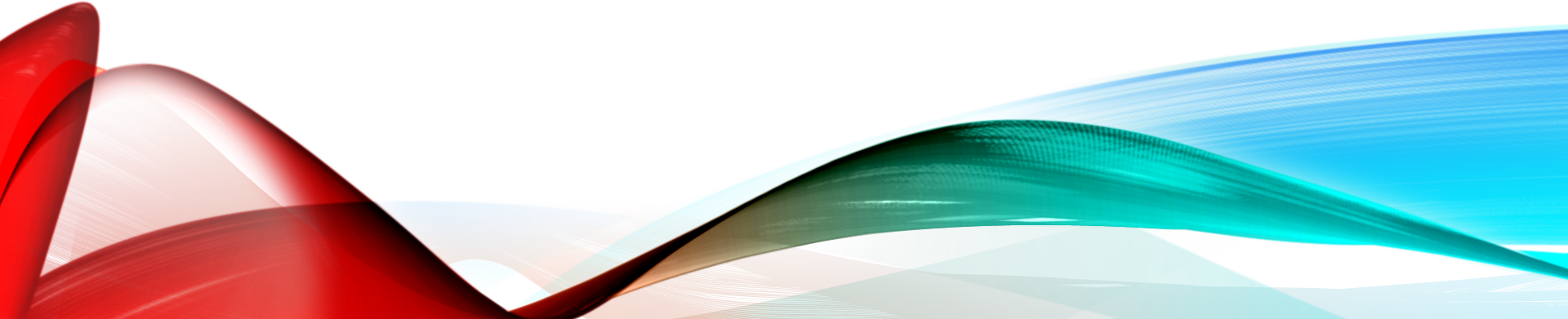 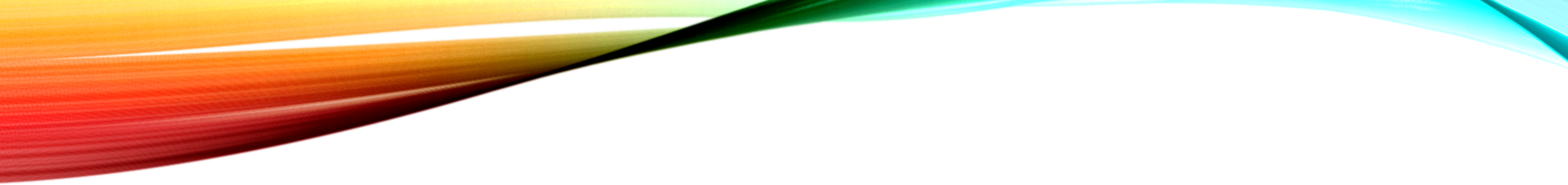 Основные изменения
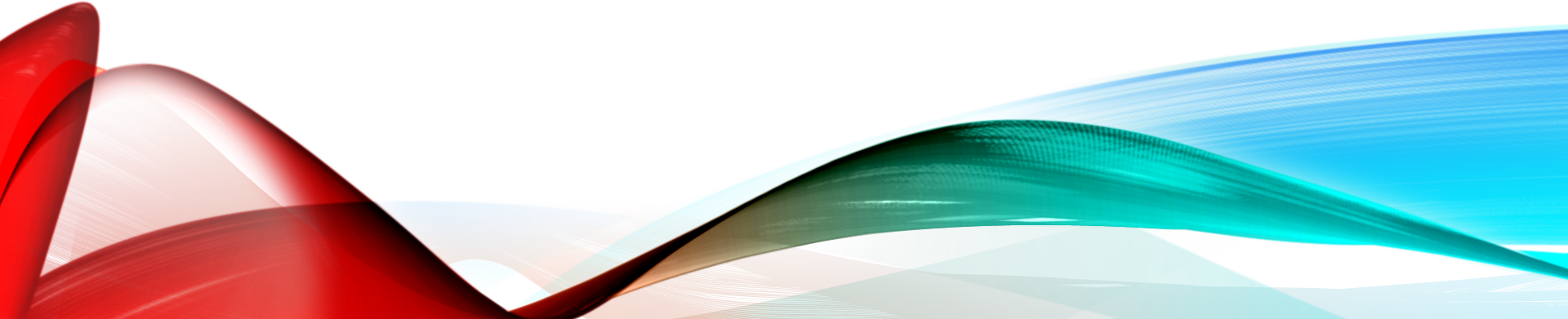 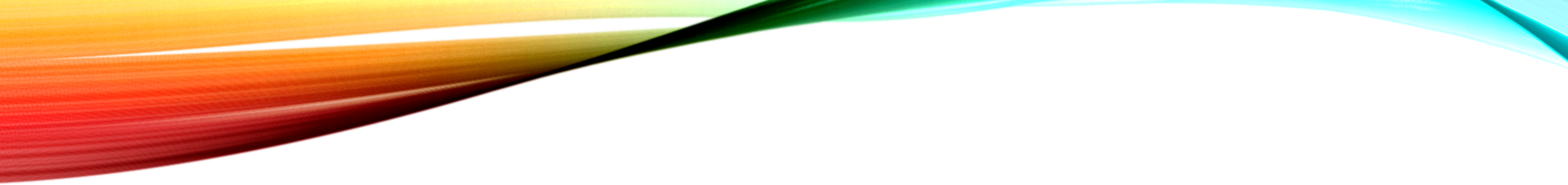 Основные изменения
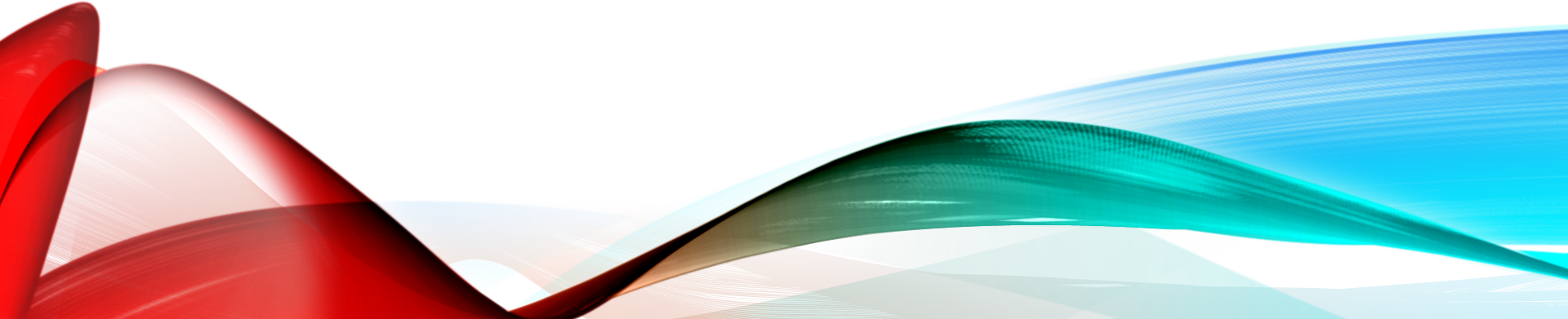 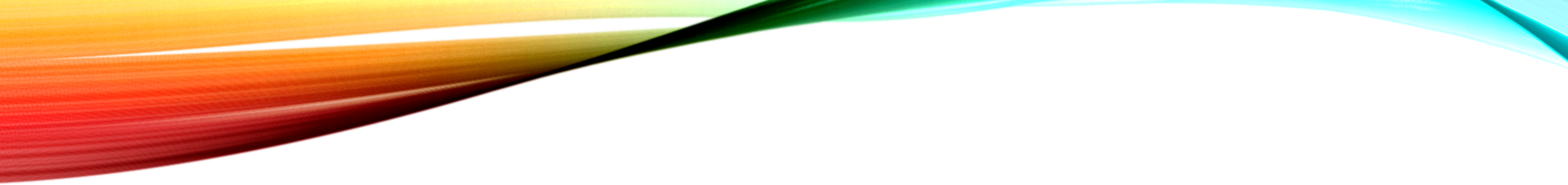 Основные изменения
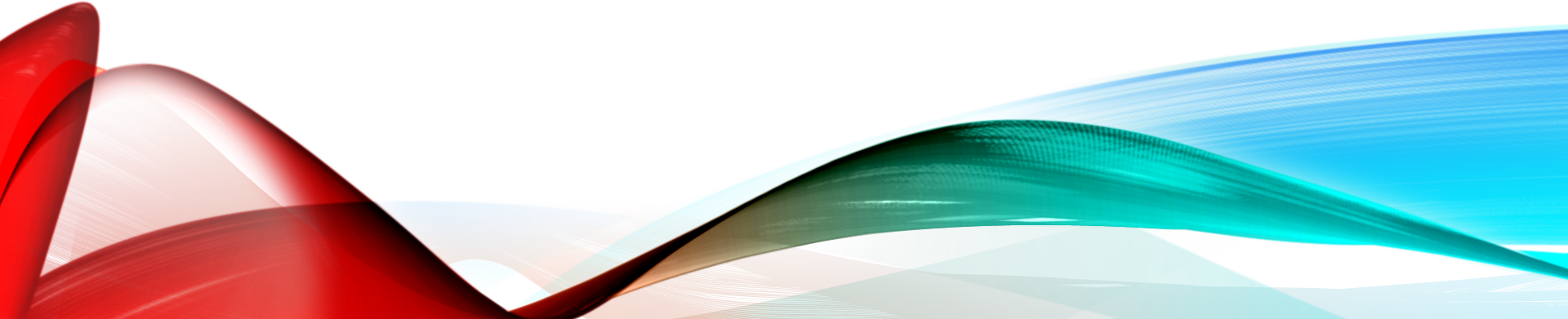 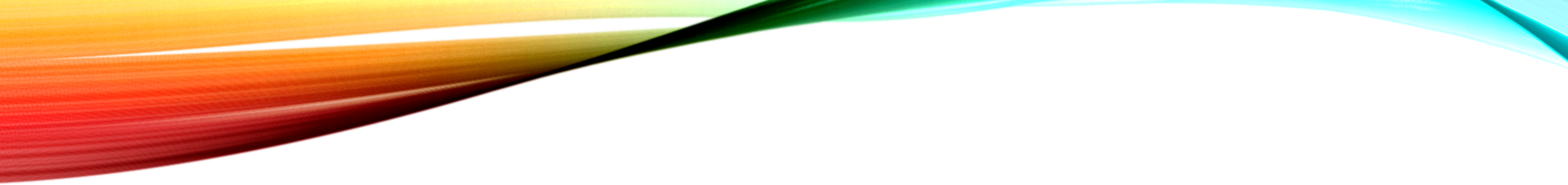 Основные изменения
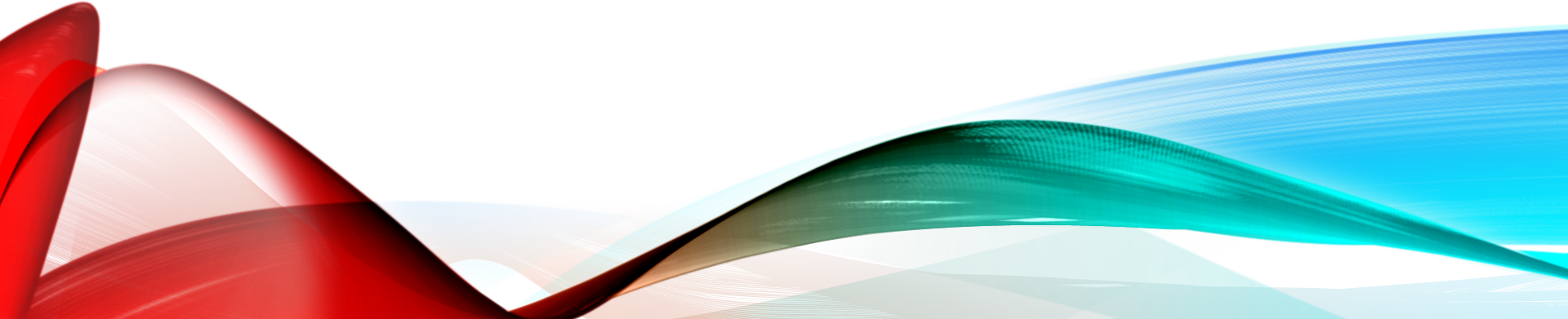 С начала года действует постановление о минимальной доле закупок российских товаров. Для обоснования НМЦК рыночным методом ценовые запросы надо направлять субъектам промышленной сферы из ГИСП.
Минпромторг пояснил: если сведений в системе недостаточно, то заказчик вправе направить дополнительные запросы иным поставщикам. Можно также брать информацию в ЕИС по безупречно исполненным контрактам.
Сходные положения ведомство предлагало закрепить законодательно. Кроме того, оно разъясняло, если компаний мало или сведений о них нет в ГИСП либо такие данные неполные, то стоит зафиксировать это. Например, сделать скриншот и отправить в Минпромторг (Metod@minprom.gov.ru).
Как рассчитать цену госконтракта в рамках квотирования, если в ГИСП не хватает сведений?
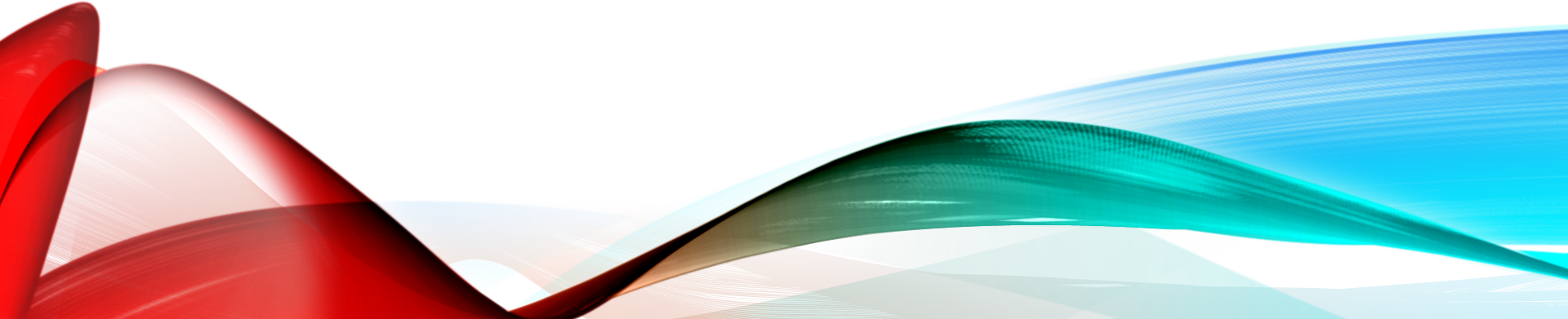 Практические ситуации
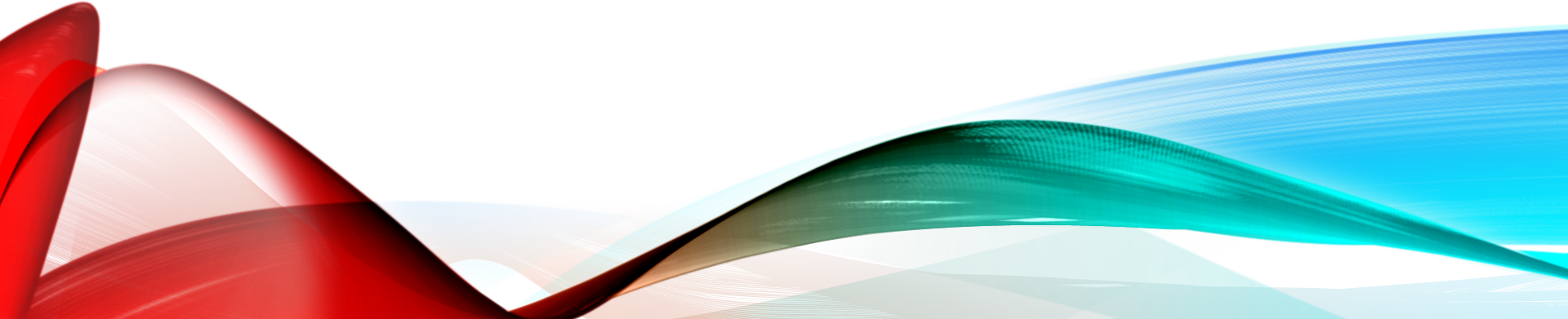 Отклонять ли заявку на участие в госзакупке, если решение об одобрении крупной сделки просрочено
Участник электронного аукциона представил в составе второй части заявки протокол внеочередного собрания участников об одобрении крупной сделки. Заказчик отклонил заявку из-за истечения срока действия решения об одобрении сделки. По его мнению, представление протокола означало, что для участия в закупке решение необходимо.
ФАС России признала жалобу участника обоснованной и установила нарушение заказчиком положений Закона N 44-ФЗ. Контролеры отметили, что заказчик не доказал необходимость одобрения сделки общим собранием акционеров.
Суд поддержал вывод ФАС России. Госконтракт не был крупной сделкой, так как не выходил за пределы обычной хозяйственной деятельности участника. Заказчик не должен был учитывать решение об одобрении при оценке вторых частей заявок. Сам факт представления протокола общего собрания акционеров не имеет правового значения.
ВС РФ указывал: участники направляют оператору электронной площадки протокол об одобрении крупной сделки при прохождении аккредитации. Это не дает оснований считать крупной сделкой контракт по результатам любой закупки, на участие в которой будут поданы заявки.